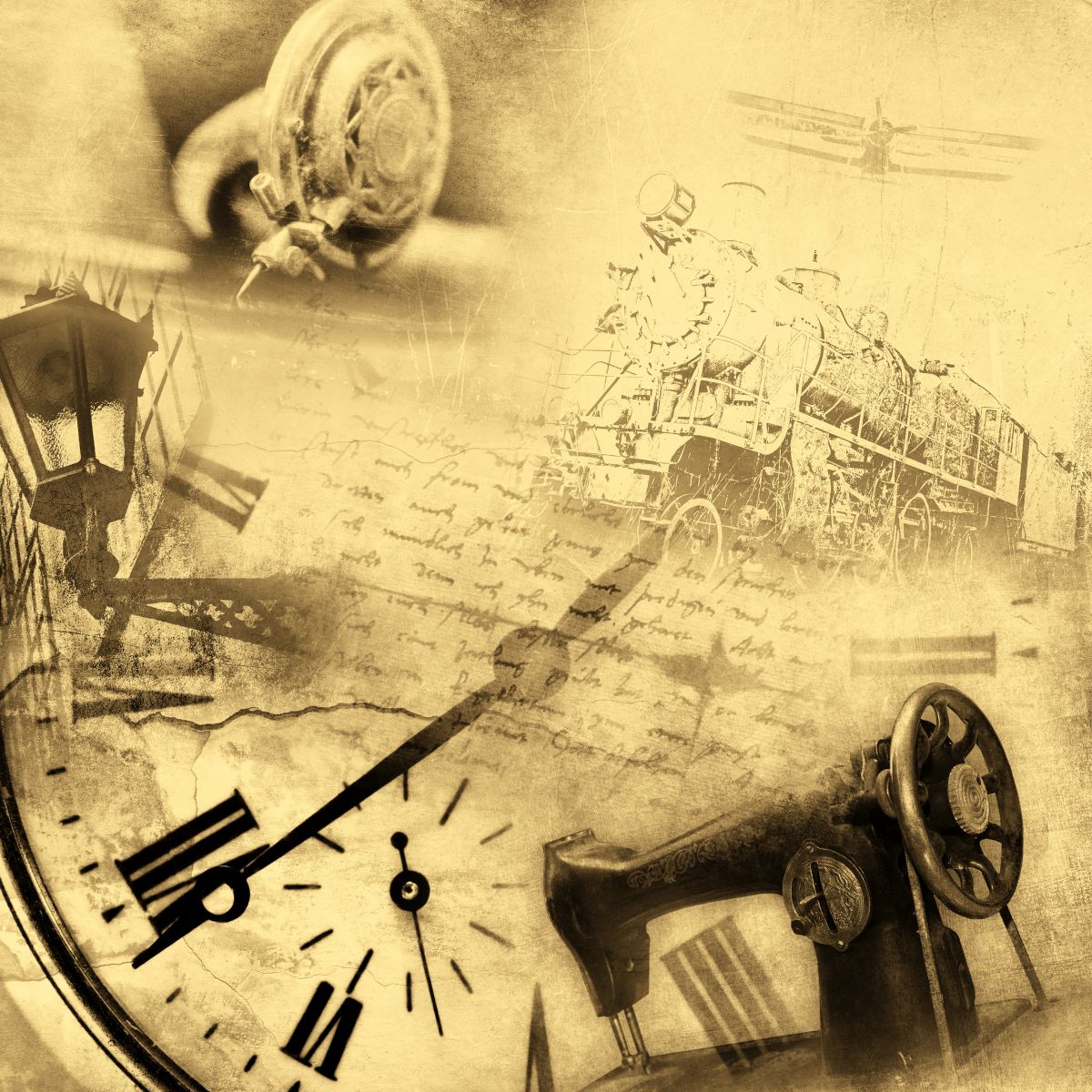 Описание экспонатов мини – музея
   «Колесо времени»
        МАДОУ д/с №43
 ( подготовительная к школе  группы№12)
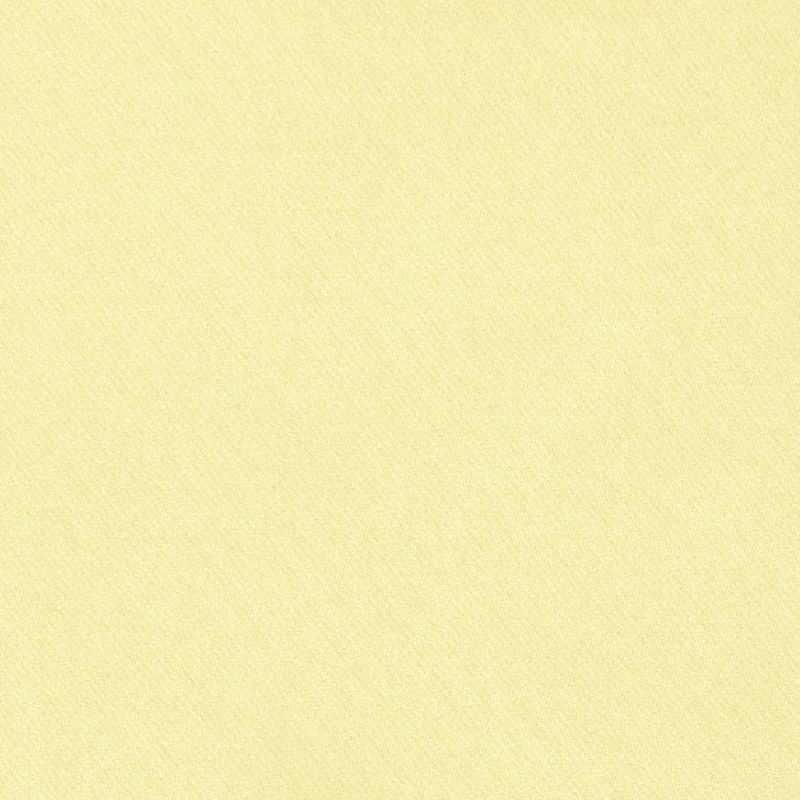 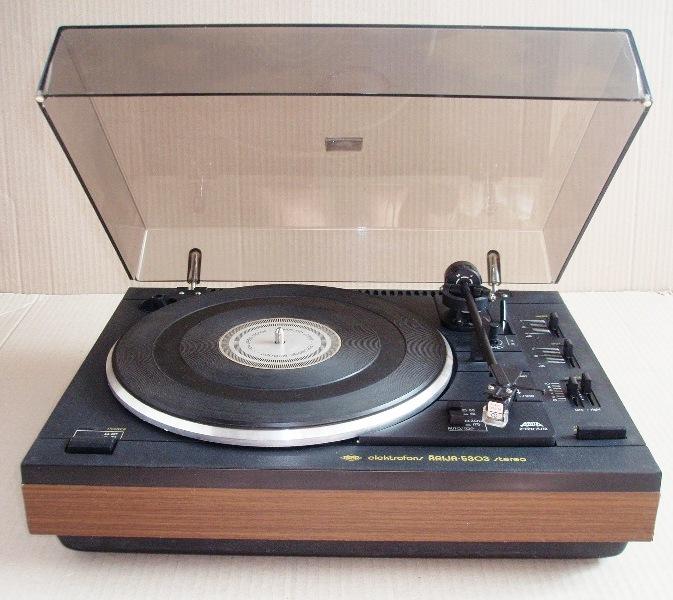 Радиотехника
Эленктрофон  « Ария» ЭФ
                  5303 стерео.
Предназначен для проигрывания моно и стереофонических грампластинок всех форматов на скоростях вращения диска.
Стереофоническая кассетная                            переносная магнитола "Вега-335-стерео" 
Состоит из всеволнового приёмника и магнитофонной панели с автостопом и система АРУЗ и предназначена для приёма радиопередач и осуществления магнитной записи и воспроизведения звука.
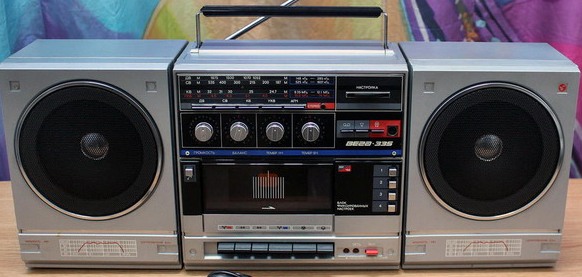 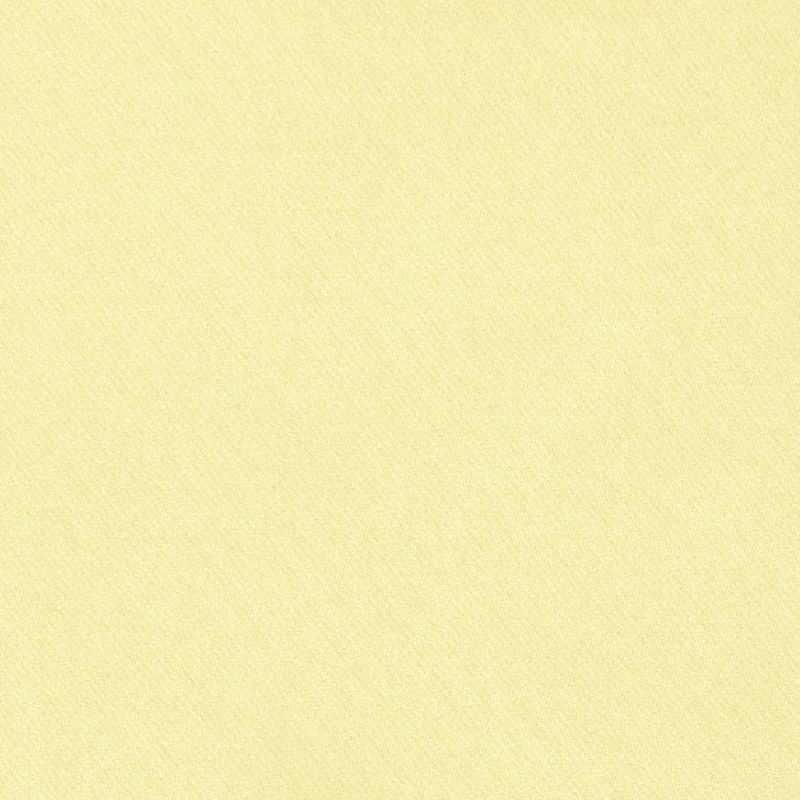 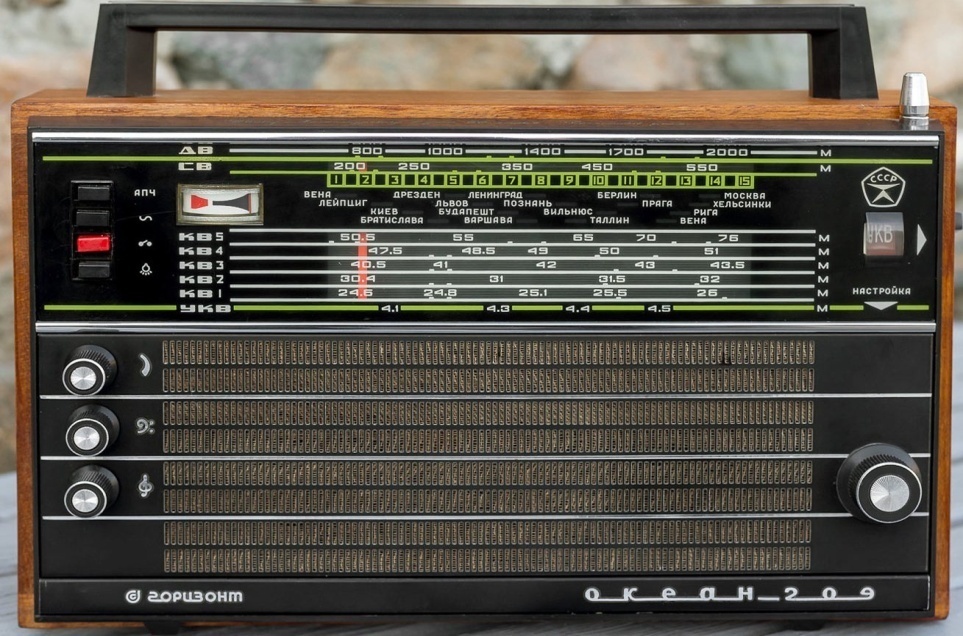 Радиоприемник « Океан 209»
Переносной транзисторный радиоприемник второго класса Океан-209 предназначен для приема передач радиостанций.
Радио-ромкоговоритель абонентский « Орфей-311» 
Предназначен для воспроизведения местного радиовещания, передаваемого по радиолинии.
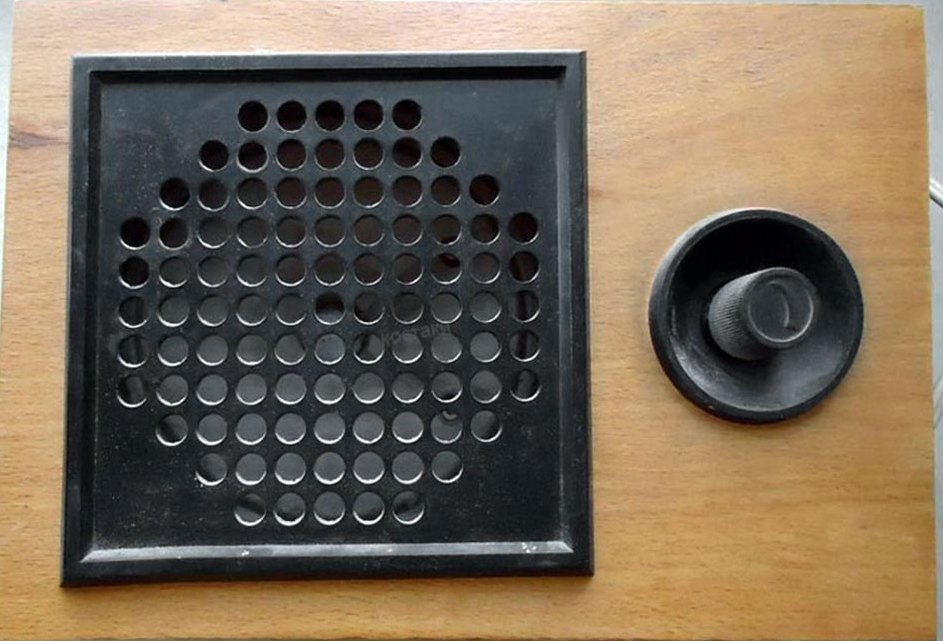 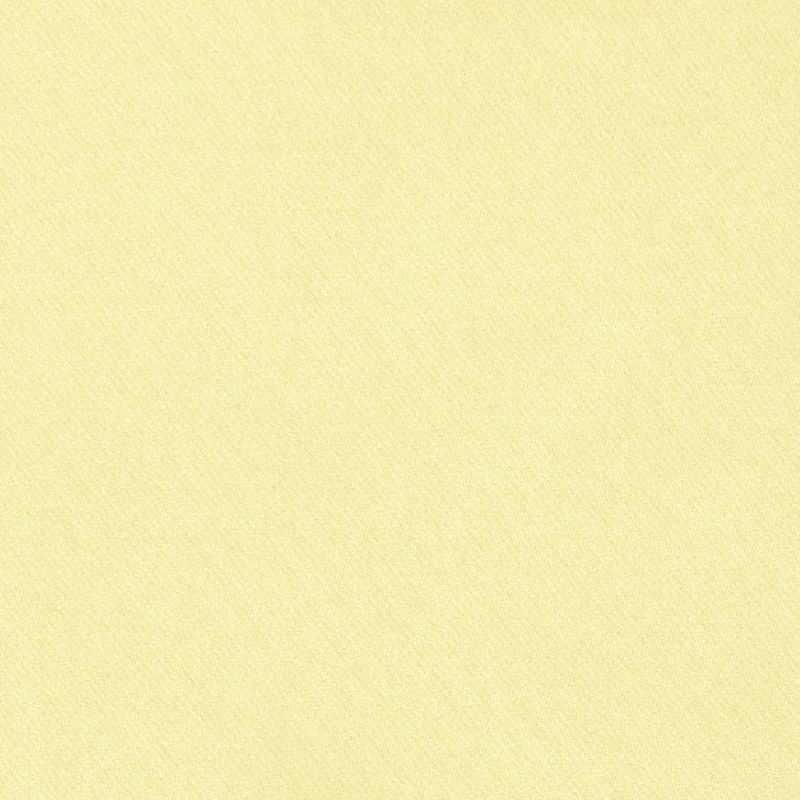 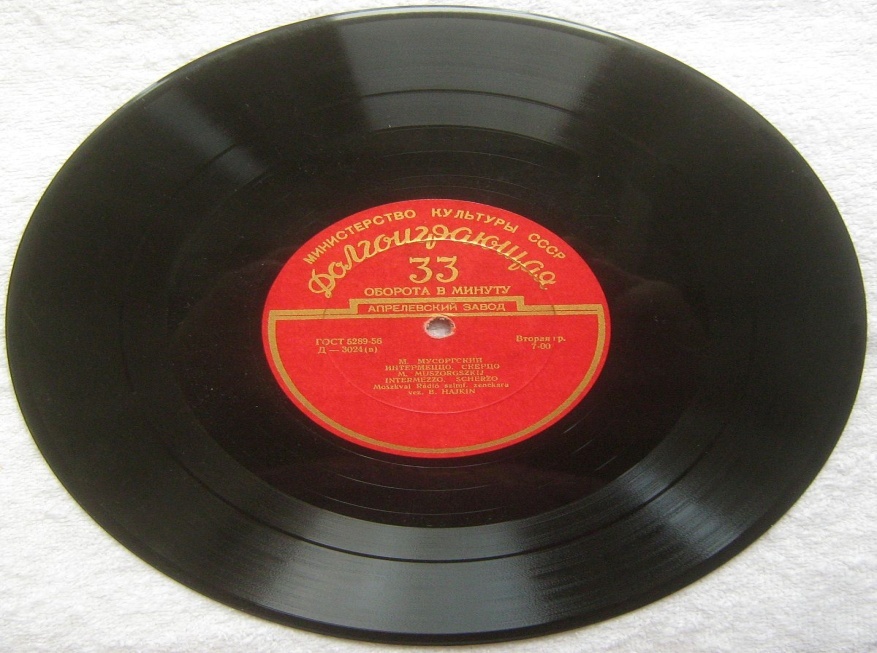 Гра̀мпласти́нка 
 Аналоговый носитель звуковой информациили — диск на одной или на обеих сторонах которого нанесена непрерывная канавка (звуковая дорожка) в виде спирали.Пригодные к воспроизведению на простой аппаратуре.
Компакт – кассета. 
 Носитель информации на магнитной ленте. Применяется в первую очередь для звукозаписи , а также для хранения цифровой информации (в существенно меньшей степени).
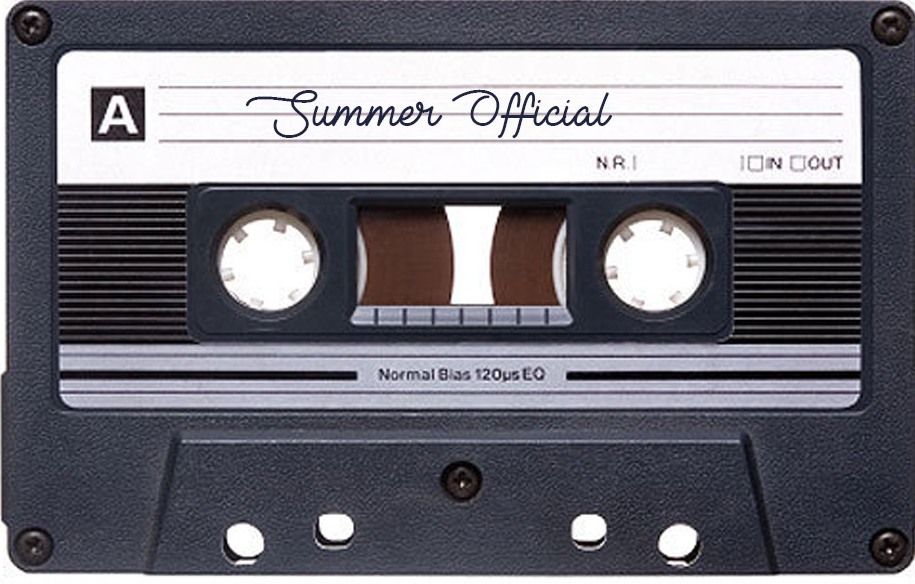 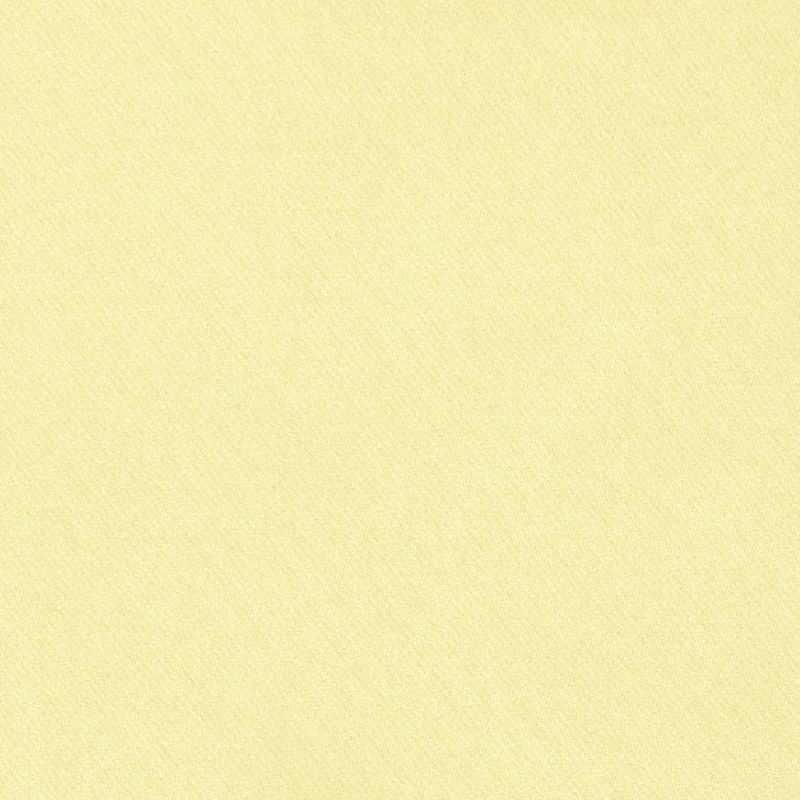 Вычислительная техника
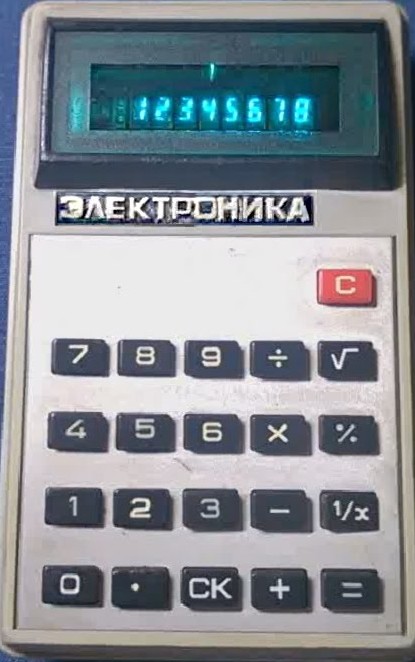 Микрокалькулятор
 « Электроника» Б3-14.
Электронное вычислительное устройство для выполнения операций над числами и алгебраическими формулами.
Деревянные счёты (русские счеты) 
Простое механическое устройство (счётная доска с костями) для выполнения арифметических расчётов.
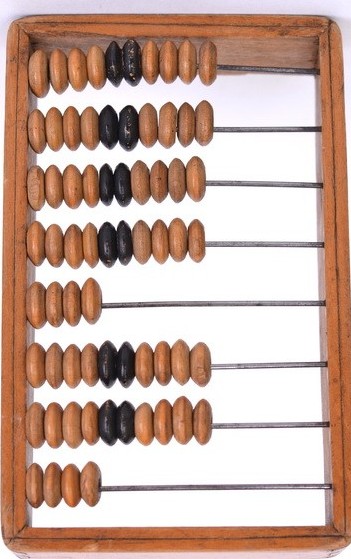 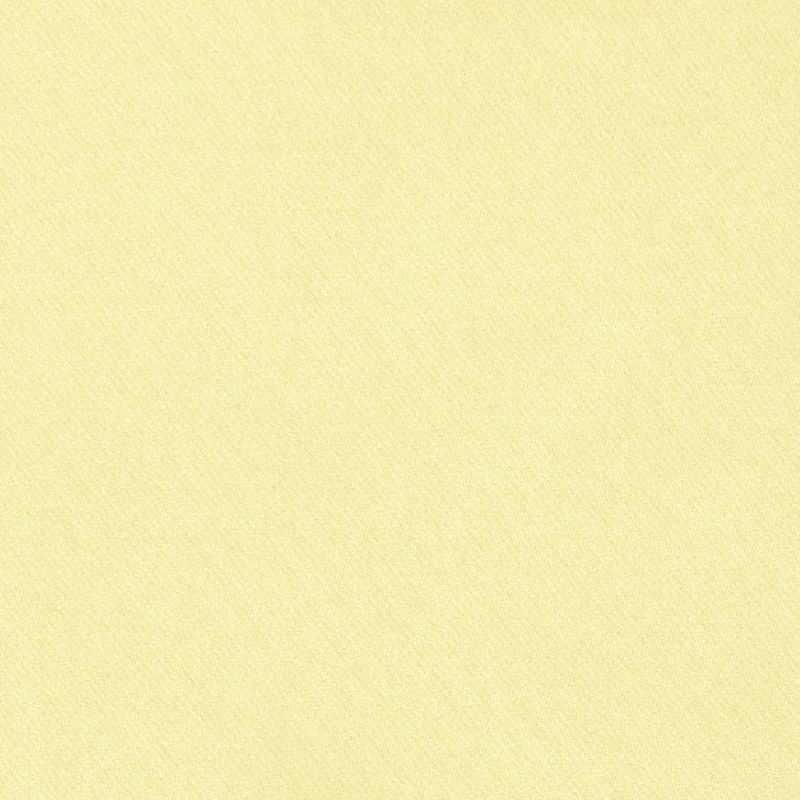 Фототехника
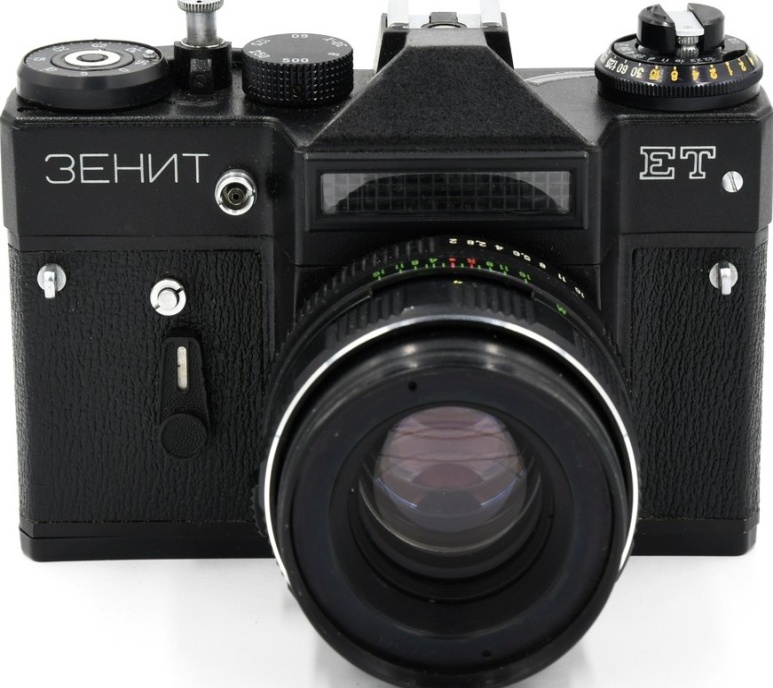 Фотоаппарат «Зенит – ЕТ́»
 
Советский малоформатный однообъективный  зеркальный фотоаппарат с ручной установкой экспозиции встроенным несопряжённым селеновым экспонометром.
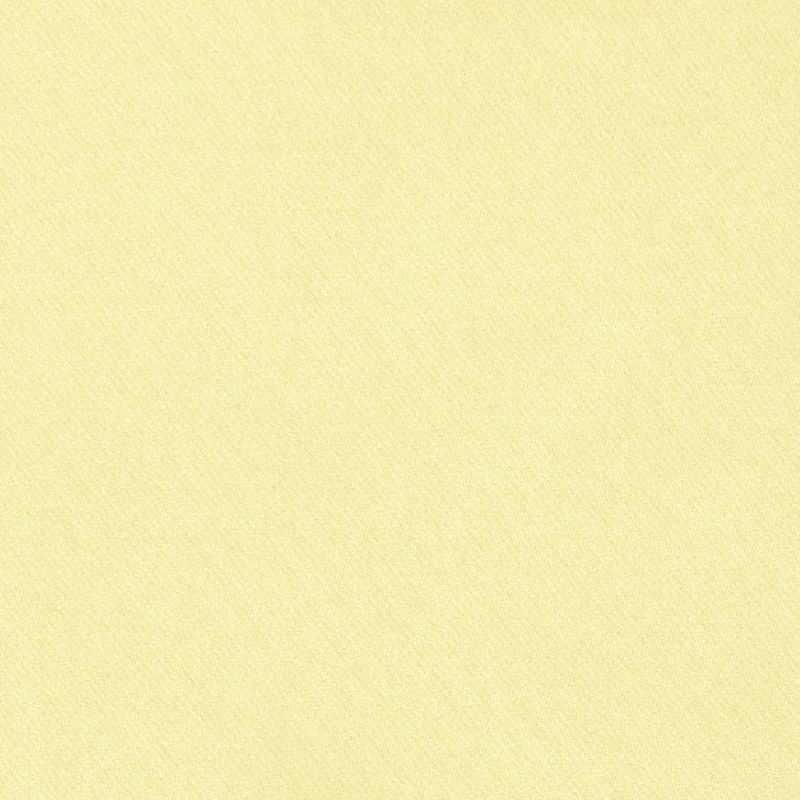 Механические приборы
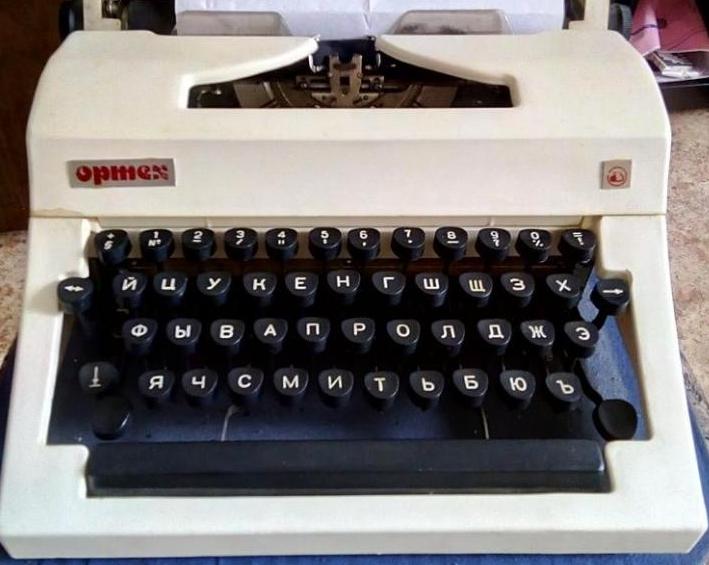 Пишущая машинка « Ортех» 

Механический, электромеханический или электронно-механический прибор, оснащённый набором клавиш, нажатие которых приводит к печати соответствующих символов на носителе (в большинстве случаев это бумага)
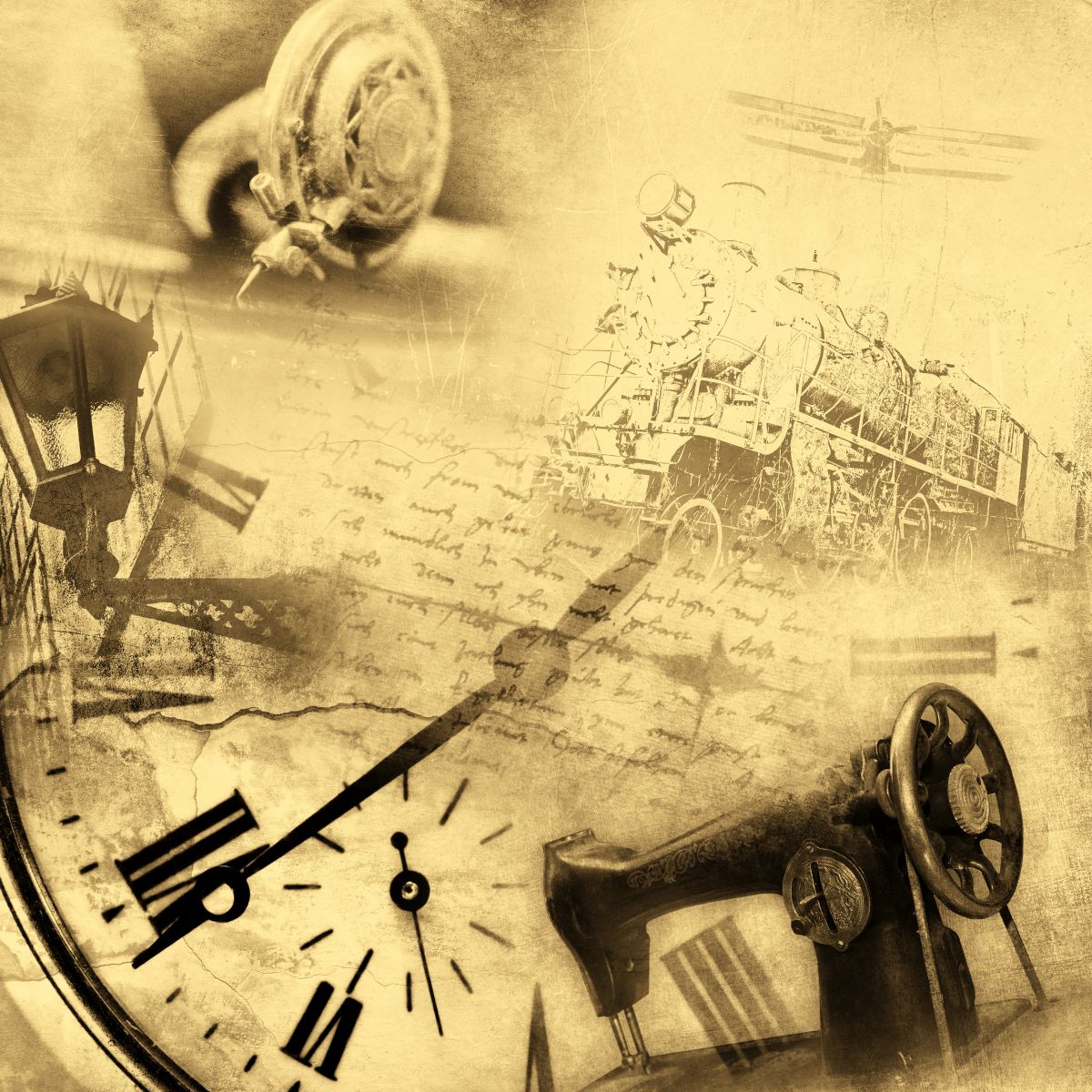 Описание экспонатов мини – музея
                         « Колесо времени»
    МАДОУ д/с №43 ( подготовительной к школе    группы №12)
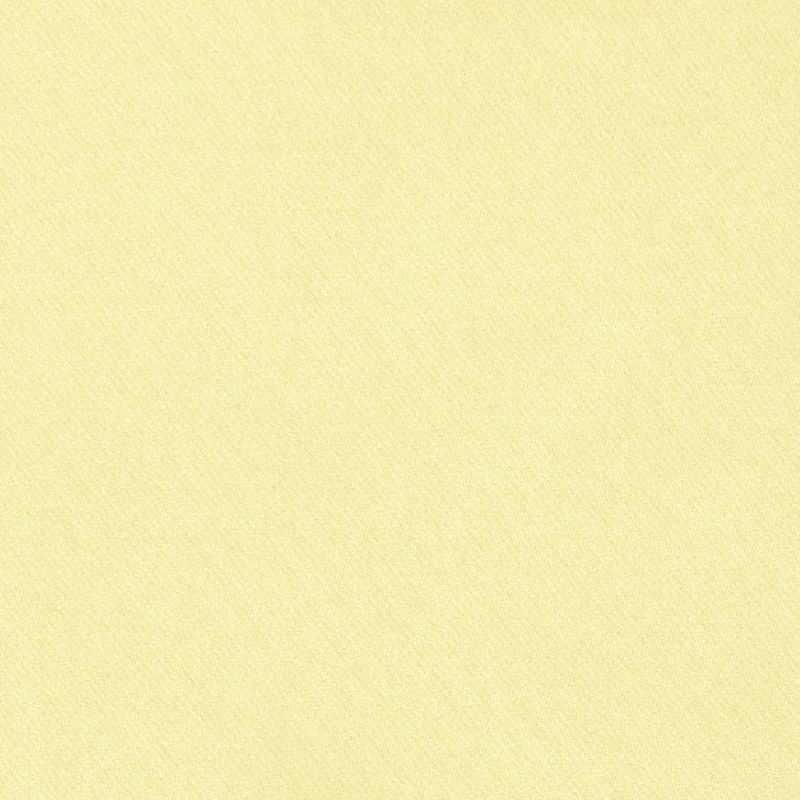 Оптические приборы
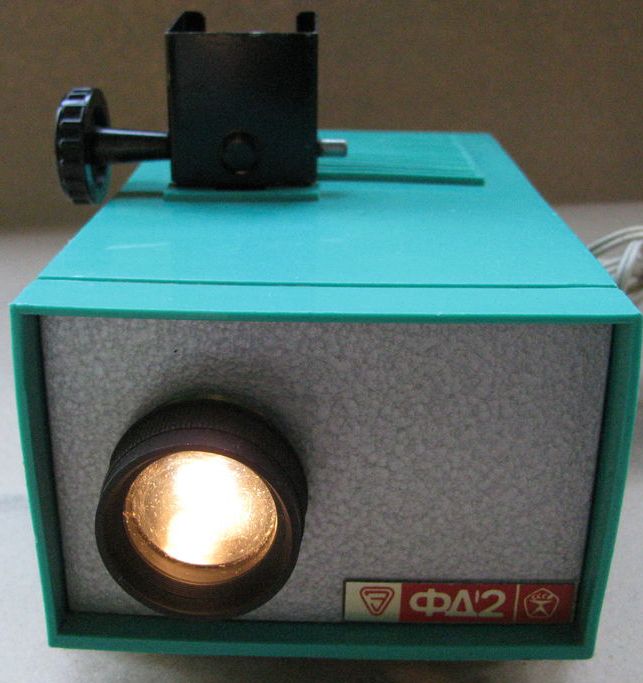 Фильмоскоп ФД-2
Фильмоско́п — принятое в СССР название диапроекторов, специально предназначенных для демонстрации рулонных диафильмов с размером кадра 18×24 мм. Также предназначен для проектирования на плоский вертикальный экран диафильмов со стандартной кинопленки .
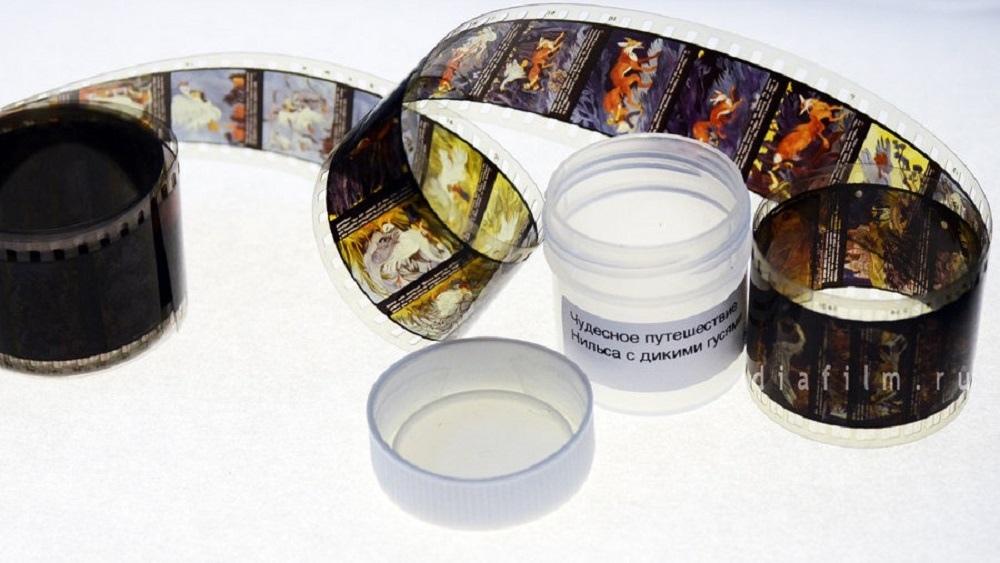 Кинопленка
Фотоматериал на прозрачной гибкой подложке, предназначенный для киносъёмки, печати фильмокопий и звукозаписи.
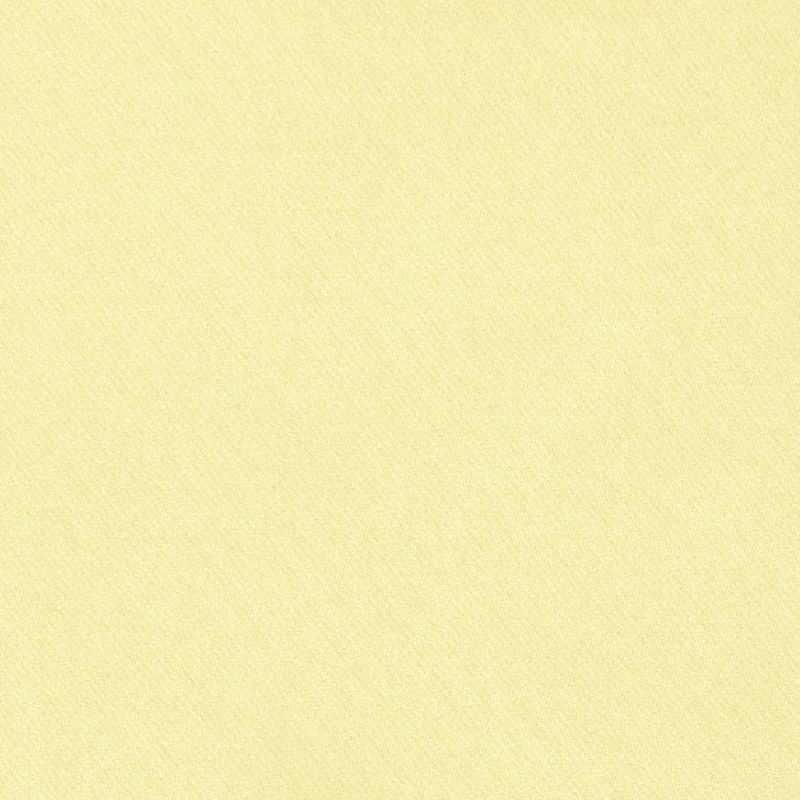 Учебные пособия
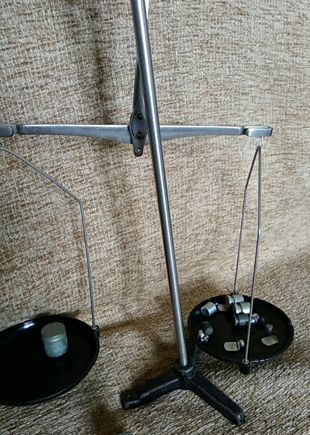 Весы учебные 10г 200г КЗФ
Весы учебные с гирями до 200 г предназначены для взвешивания массы вещества до 200 г при проведении опытов по физике и химии.
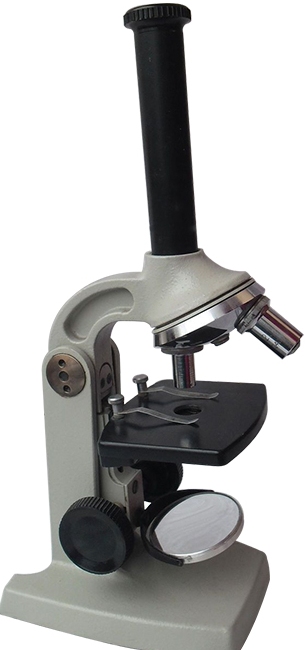 Микроскоп УМ-301 
Предназначен для наблюдения прозрачных препаратов в проходящем свете в светлом поле при изучении естественных наук в средних школах ,других учебных заведениях.
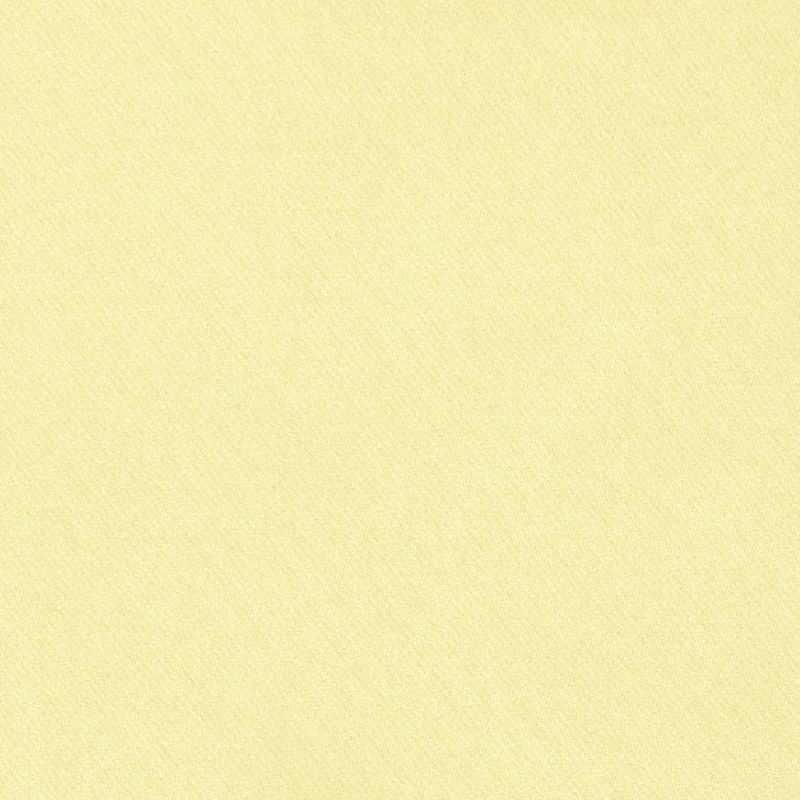 Логические игры
Магнитные ша́шки  
Логическая настольная игра для двух игроков, заключающаяся в передвижении определённым образом фишек-шашек по клеткам шашечной доски. Во время партии каждому игроку принадлежат шашки одного цвета: чёрного или белого.
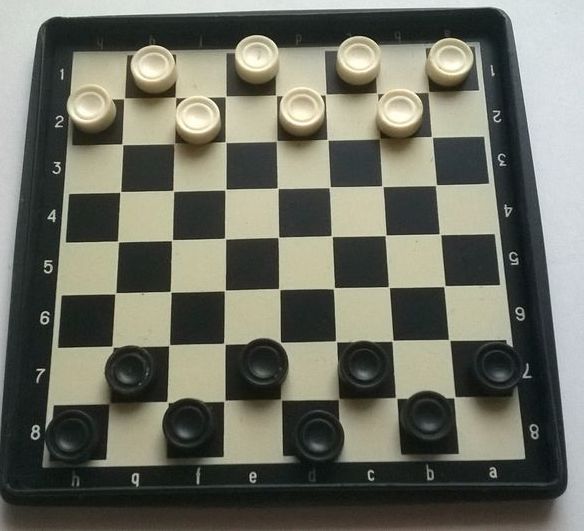 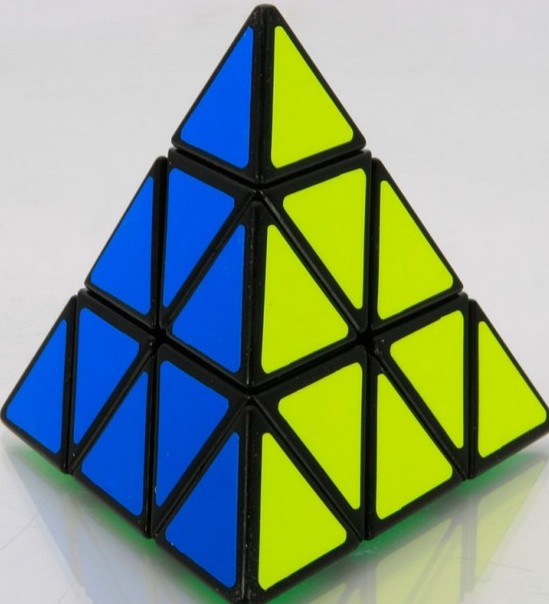 Японский тетраэдр
Механическая головоломка с цветными гранями.  Это -  тетраэдр, сформированный в стиле кубика Рубика. Его сборка считается самой простой, быстрой и с наименьшим числом поворотов.
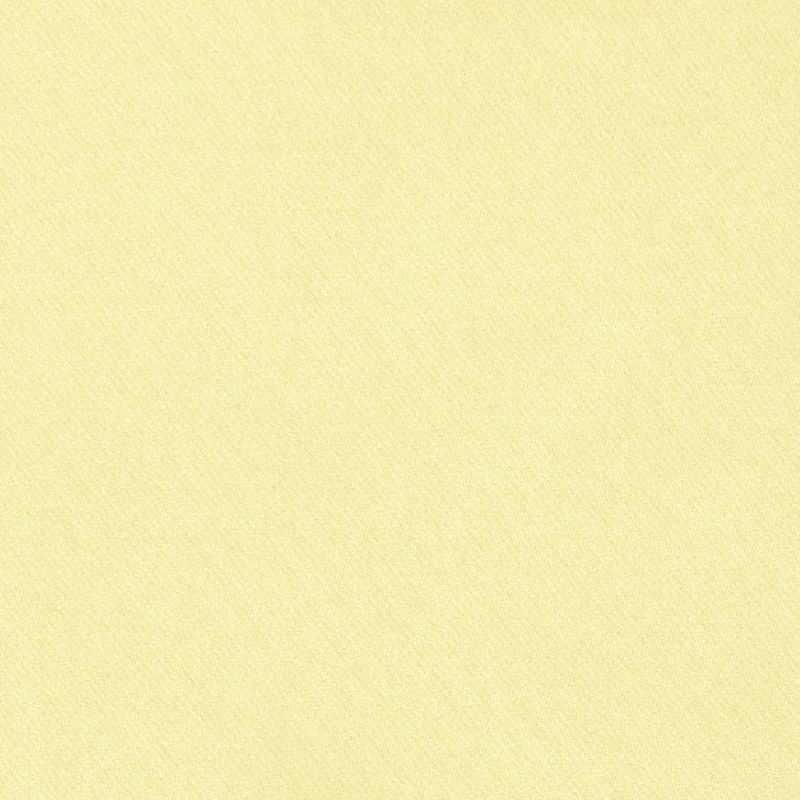